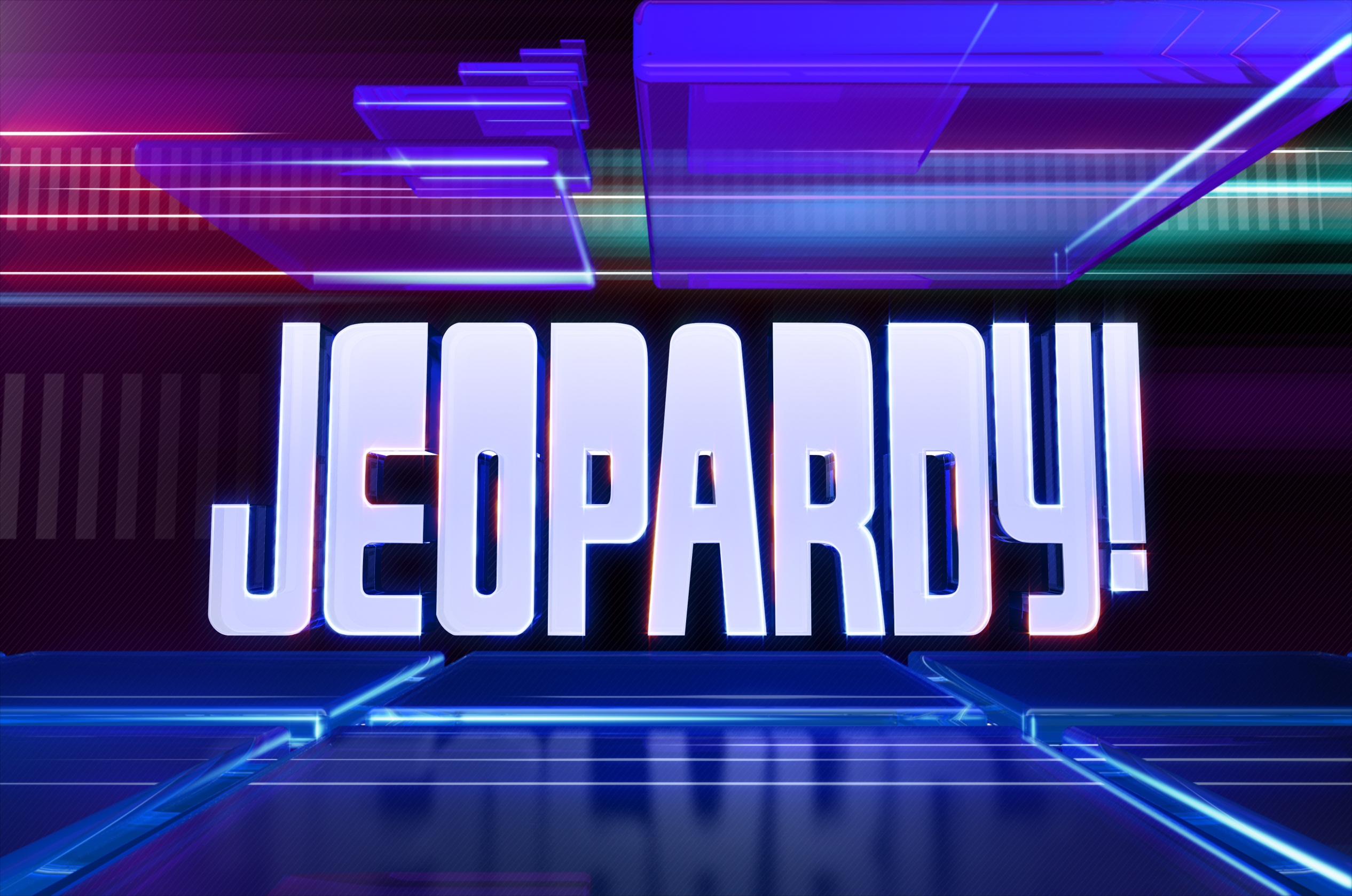 US FLAG
CAMP OUTS
CUB SCOUT RANK
SPECIAL SCOUT EVENTS
SCOUTPREPAREDNESS
CUB FUN
CAMPING
CUB SCOUT RANK
SCOUT PREPAREDNESS
CUB FUN
SPECIAL SCOUT EVENTS
US FLAG
$100
$100
$100
$100
$100
$100
$200
$200
$200
$200
$200
$200
$300
$300
$300
$300
$300
$300
$400
$400
$400
$400
$400
$400
$500
$500
$500
$500
$500
$500
How many Stripes are on the American Flag?
What is 13
How many stars appear on the US flag?
What is 50
When properly folded, what shape should the folded flag be?
What is a Triangle
What do the 13 strips of the American flag represent?
What is the founding 13 colonies
When a flag is properly folded what should be showing
What are Stars and Blue
A hat is used to protect you from what?
What is the Sun
What would you bring along to alert people if you were lost?
What is a whistle
This has N,S,E, and W on it and help navigate?
What is a Compass
BSA policy states, for any overnight campouts a _____ trained adult leader must be present.
What is a BALOO
True or False, Only a Webelos den may participate in overnight camping without the Pack
True
Which neckerchief is light blue?
What is a Bear
What rank can be described by animals that run in a pack?
What is a Wolf
What cub scout rank starts at Kindergarten grade level?
What are Lions
What does ‘WEBELOS’ stand for?
We'll Be Loyal Scouts
What is the highest cub scout achievement before bridging to Troop?
What is Arrow of Light
What annual event do cub scouts race their homemade cars in?
What is the Pinewood Derby
What do you call an outing with a tents, campfire, fun stories/skits?
What is a Campout
What do you call the event where scouts promote to the next rank?
What is Court of Honor
The event where we collect food for our community
What is Scouting for Food
Every month a pack holds a _____?
What is a Pack Meeting
What is the cub scout ‘motto’ ?
What is Do Your Best!
What should you do if your clothes catch on fire?
What is Stop, Drop, and Roll
This plant is known for its 3 shiny leaf characteristics and can cause uncomfortable itching
What is Poison Ivy
Which knot is a rescue knot?
What is a Bowline
What are the Cub Scout six essentials?
Flashlight
Water bottle
Whistle
First aid
Sun protection
Snack
What color is the cub scout uniform (K-3 grade)
What is Blue
True or False,
The cub scout’s Sign is made with 4 fingers?
What is False
True or False,I can work on my rank adventures at home?
What is True
Which is better on a hotdog, Ketchup or Mustard?
What is 
Which outdoor event did we recently have over 70 people in attendance over the winter?
What is Tubing!
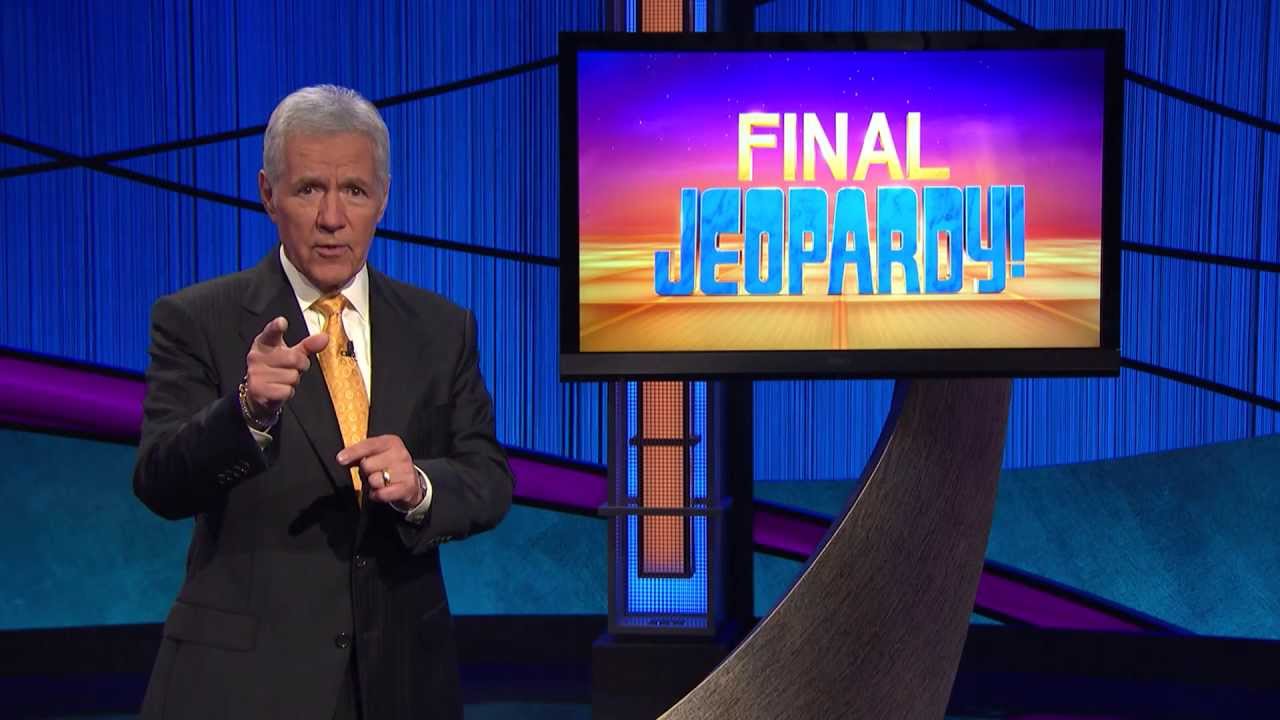 On my honor I will do my best to do my duty to God and my country and to obey the Scout Law; to help other people at all times; to keep myself physically strong, mentally awake, and morally straight…. Is know as the
What is the Scout Oath